Lot de 1ère intervention contre les pollutions terrestres
ADMJSP / Pôle Pédagogie – 2020 – Version 1
Sommaire
Objectifs
Objectifs
Caractéristiques
Centres d’intervention dotés
Envoi des secours
Mise en œuvre
A la fin de cette partie, vous connaîtrez la composition et les principes de la mise en œuvre du lot de 1ère intervention contre les pollutions terrestres.
2
Objectifs
Chaque lot est conçu pour permettre :
 
 La conduite des 1ère actions de proximité de lutte contre une pollution 
terrestre d'ampleur, dans l'attente des renforts spécialisés (CMIC, CEPOL),


 Le traitement de tout événement de pollution à portée limitée (jusqu'à 200 litres).


Ce lot peut être mis en œuvre  par des SP généralistes non spécialisés dans la lutte contre les pollutions (formations RCH).
Caractéristiques / composition
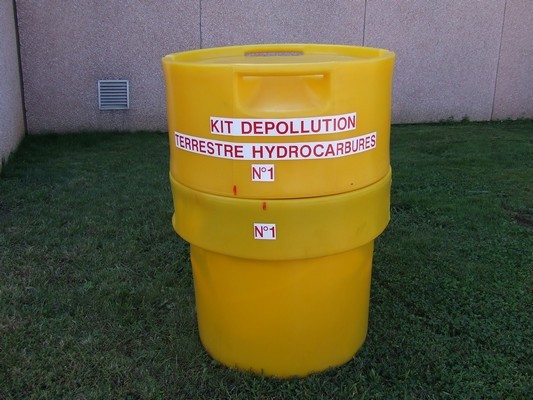 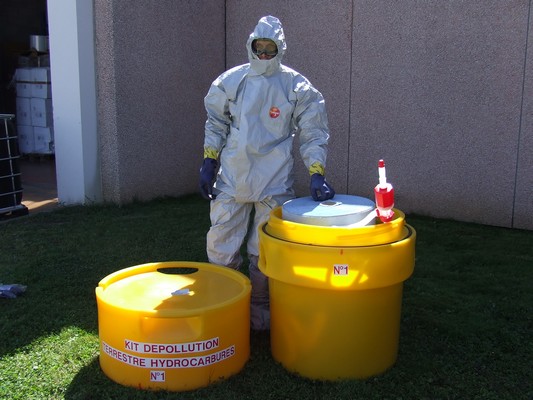 Caractéristiques / composition
Protection individuelle pour un binôme :
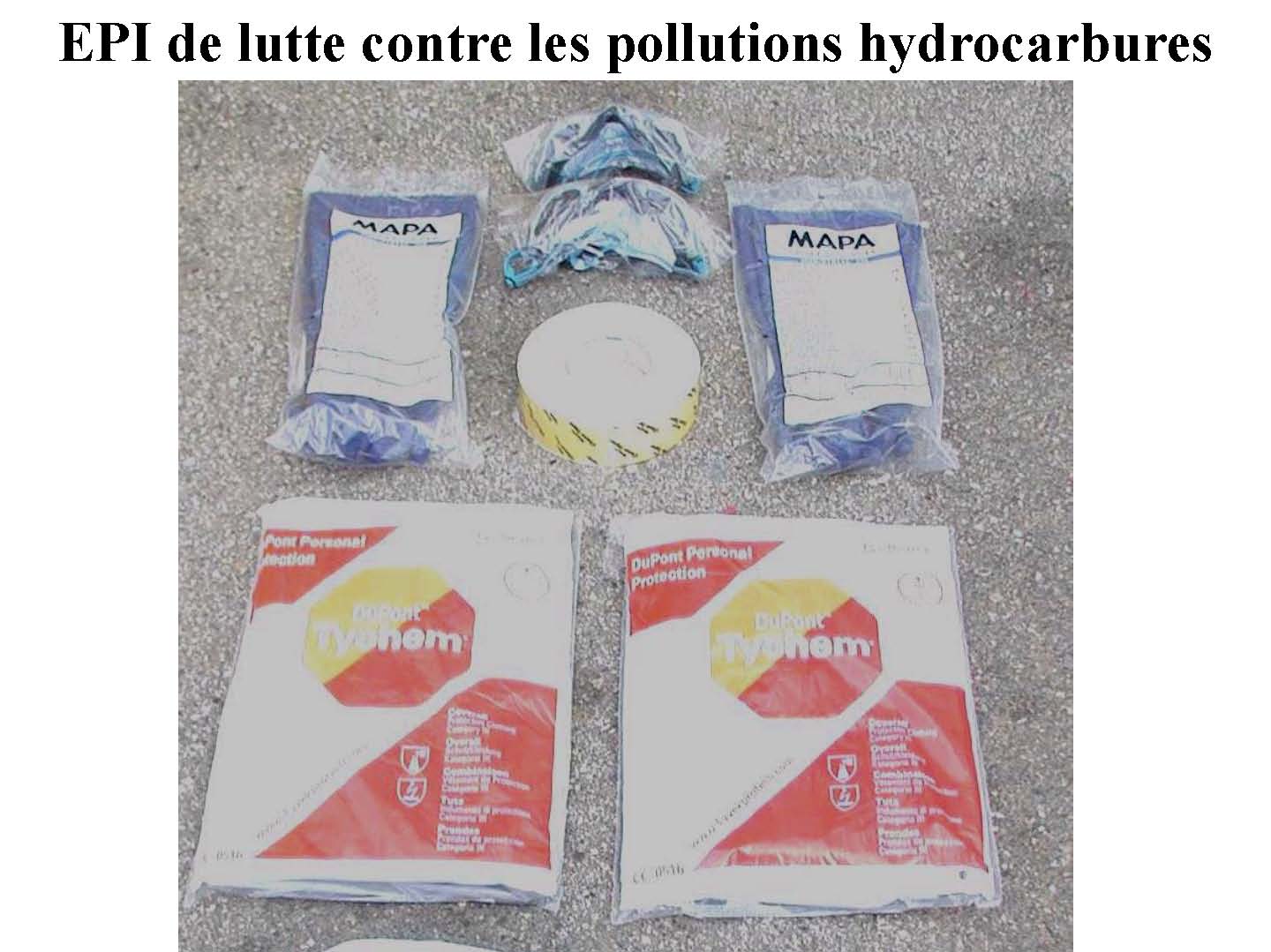 Caractéristiques / composition
Un sur-fût plastique permettant le stockage et le transport de la totalité des éléments du lot :
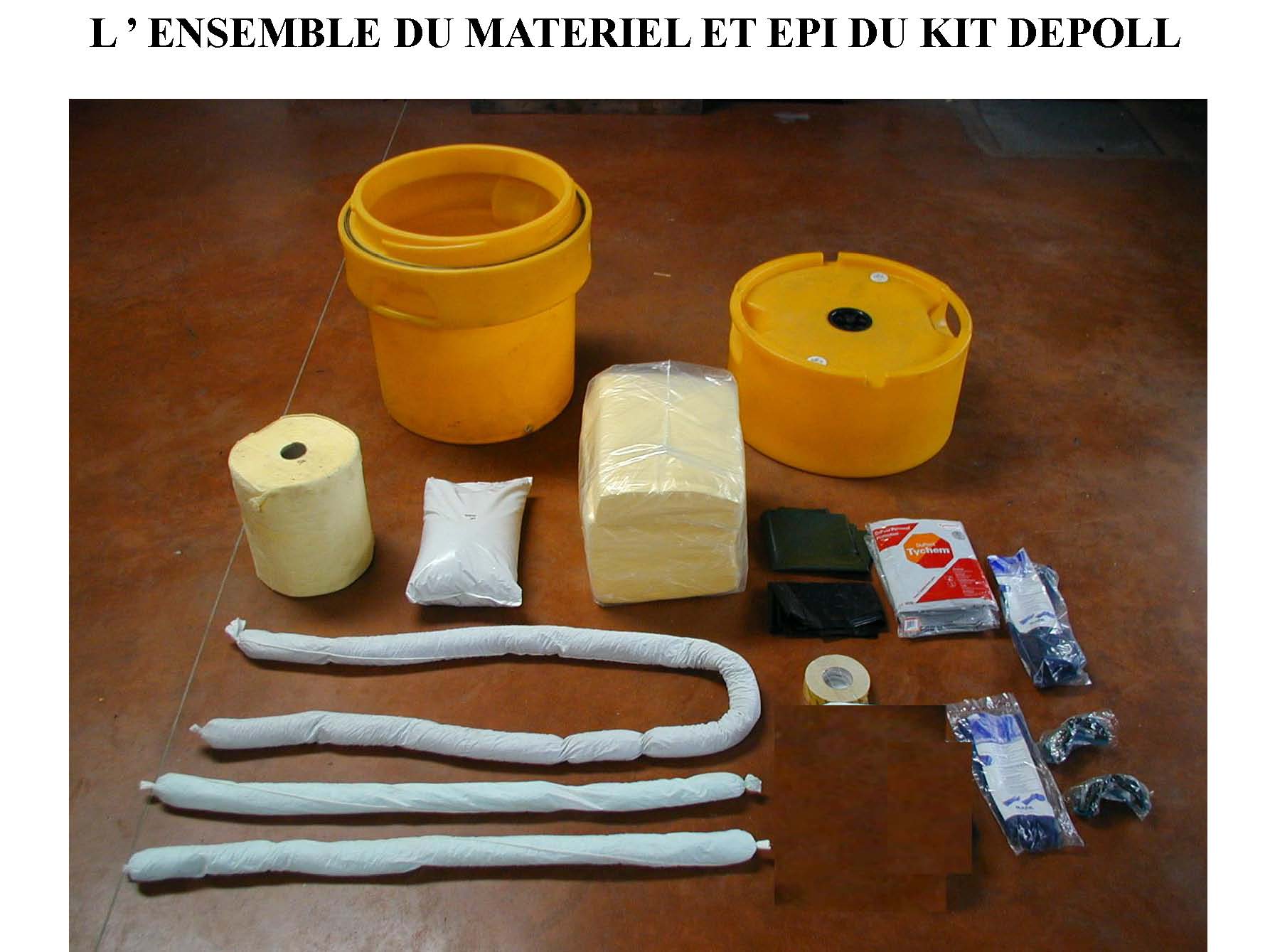 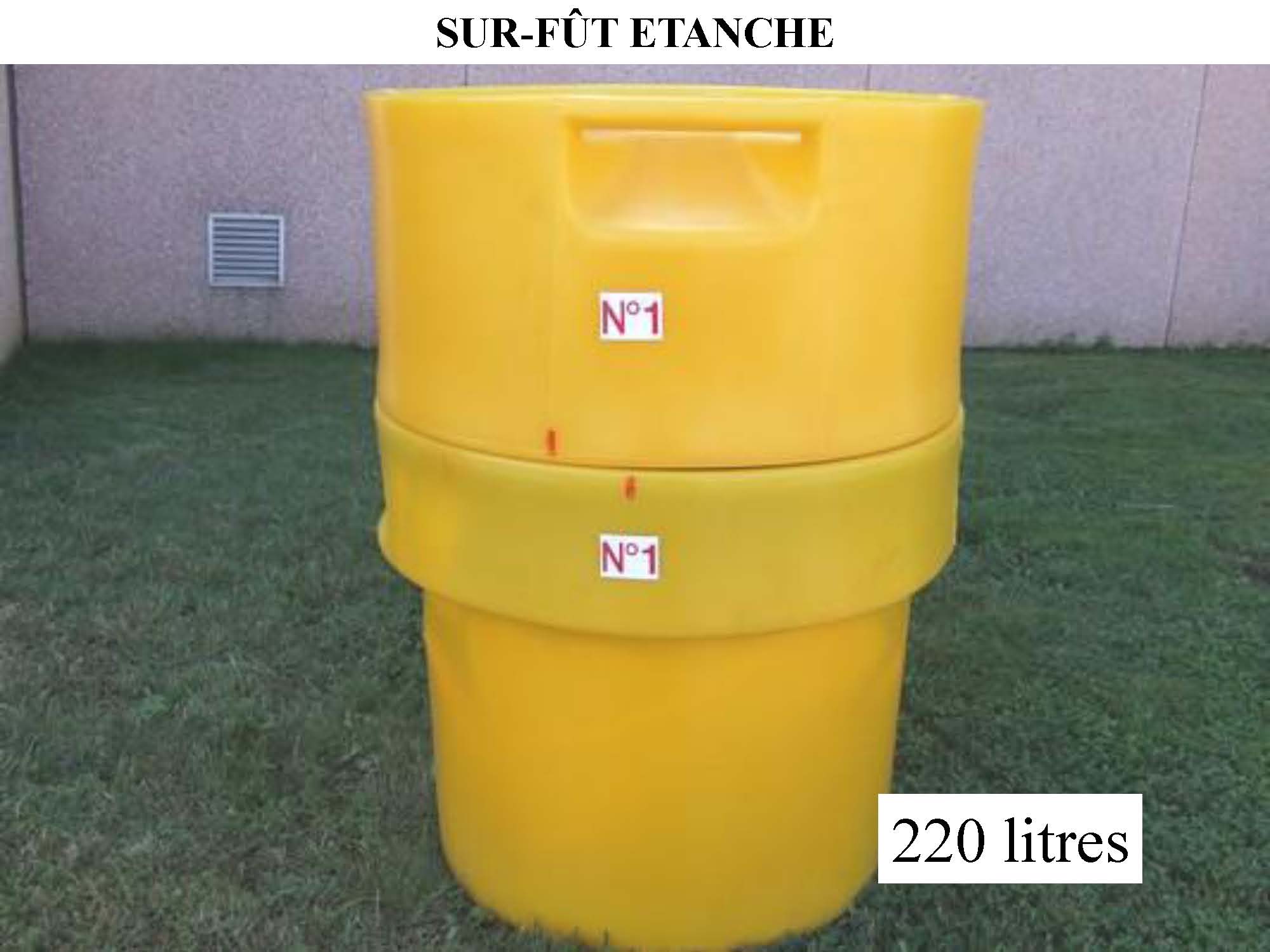 Caractéristiques / composition
Deux dispositifs d'obturation de plaques d'égouts :
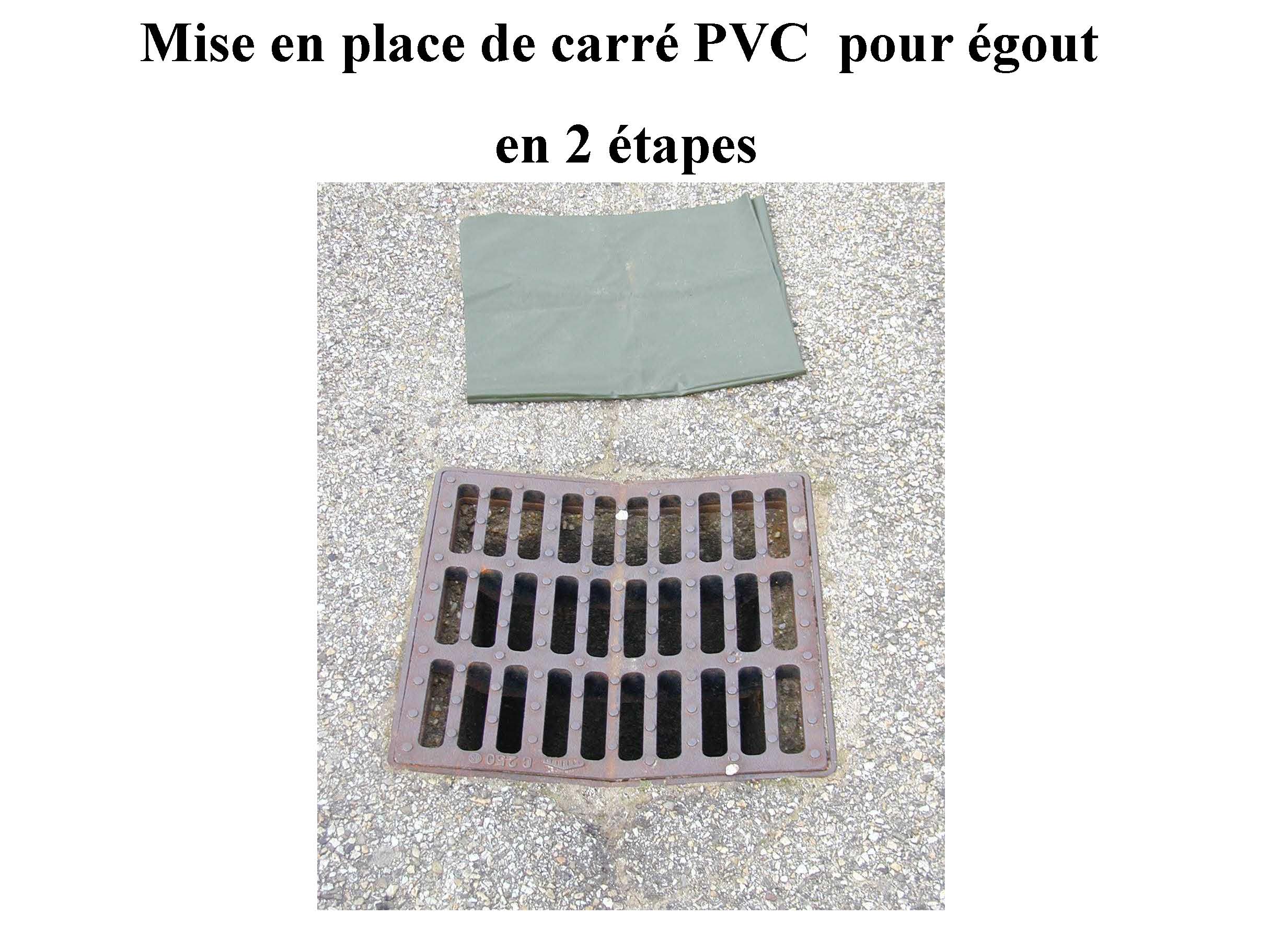 Caractéristiques / composition
Divers absorbants totalisant une capacité de 200 litres de polluant :
- Sac de 10 kg de granulés minéraux .
 
Quantité : 1
Pourvoir absorbant :  15 litres par sac
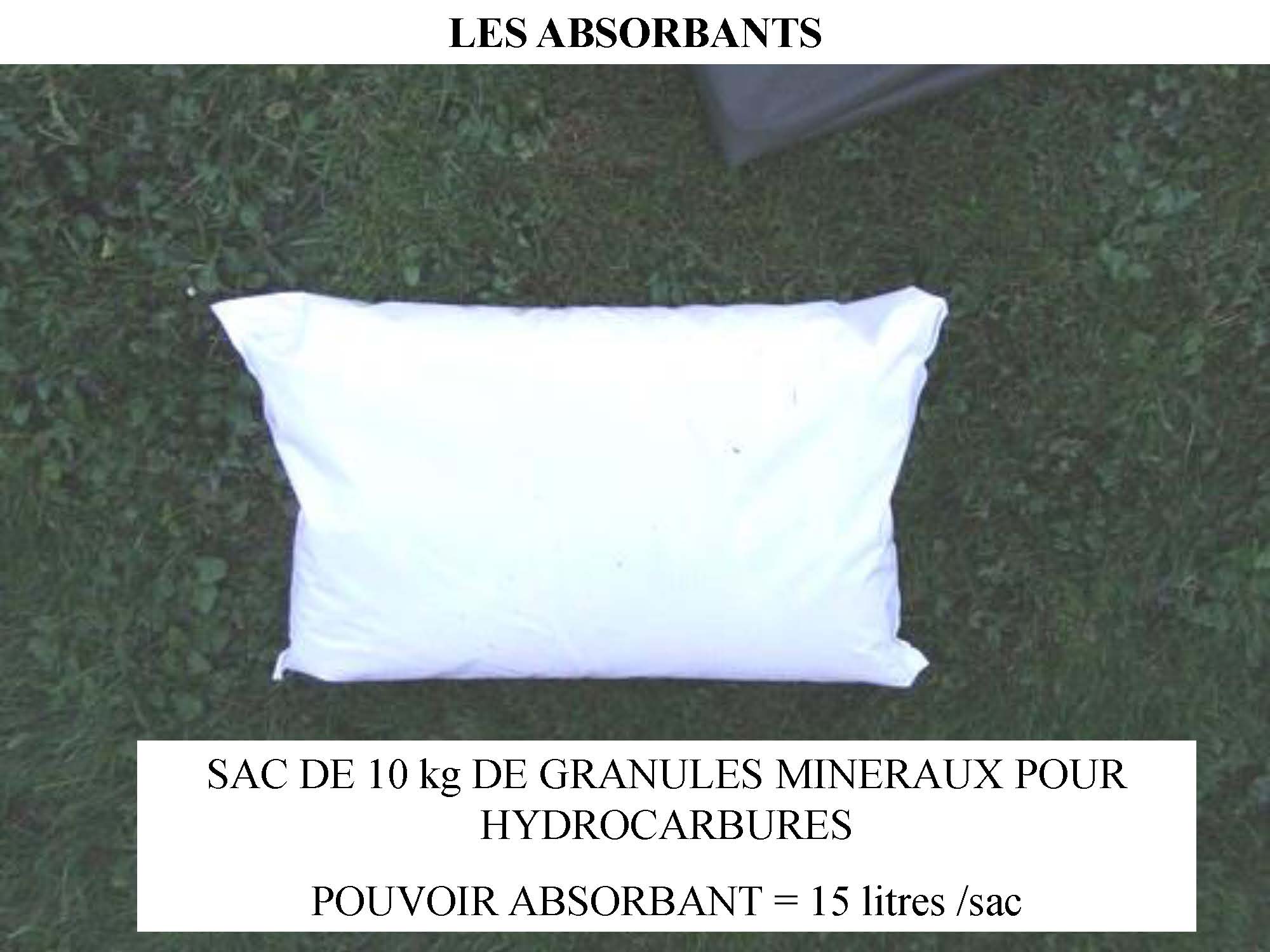 Caractéristiques / composition
Divers absorbants totalisant une capacité de 200 litres de polluant :
- Boudin microfibre de 8 cm x 3 m
 
Quantité : 3
Pourvoir absorbant :12,5 litres / boudin
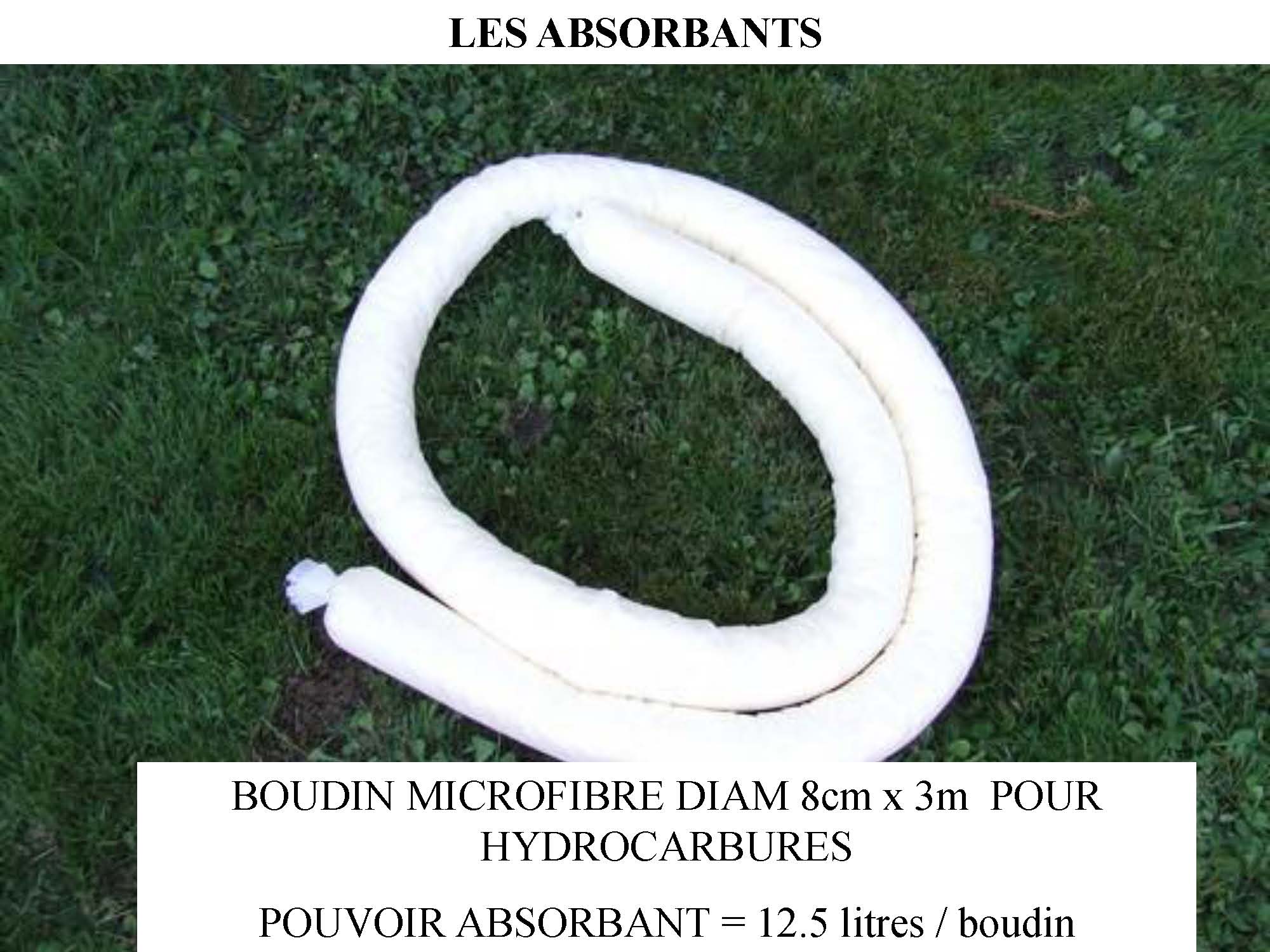 Caractéristiques / composition
Divers absorbants totalisant une capacité de 200 litres de polluant :
- Rouleau de feuilles microfibres prédécoupées.
 
Quantité : 1
Largeur : 40 cm 
Longueur total du rouleau 53 m
Pourvoir absorbant : 135 litres par rouleau
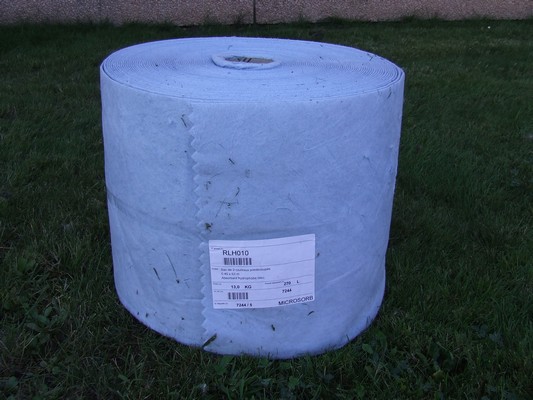 Caractéristiques / composition
Divers absorbants totalisant une capacité de 200 litres de polluant :
- Paquet de 50 feuilles microfibres prédécoupées.
 
Quantité : 1 
Pourvoir absorbant : 1,2 litres par feuille
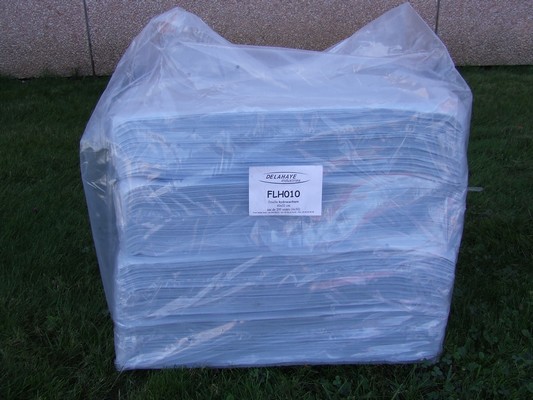 Caractéristiques / composition
Une pompe de transvasement manuelle :
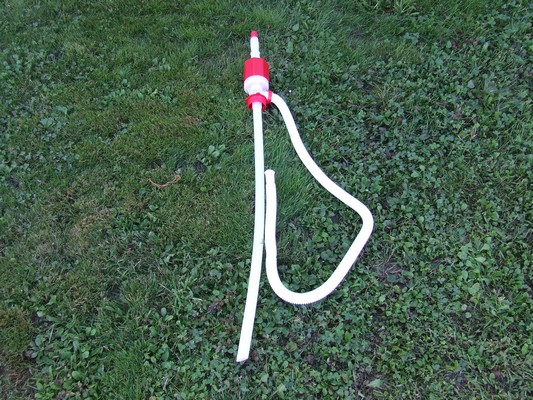 CT dotés
Centres à départ immédiat (CADIM) :
Lyon-Corneille
 Lyon-Rochat
 Lyon-Gerland
 Lyon-Duchère
 Saint Priest
 Villeurbanne-Cusset
 Villeurbanne la Doua
 Meyzieu-Décines
 Tassin
 Pierre Bénite
 Feyzin
CT dotés
Groupement Nord


 Amplepuis
 Beaujeu
 Belleville
 Chazay d'Azergues
 Lamure sur Azergues
 Monsols 
 Tarare
 Thizy 
 Val d'Oingt
 Villefranche / Saône
CT dotés
Groupement Sud Ouest : 



 Condrieu
 Eveux
 Givors
 Mornant
 Saint Laurent de Chamousset
 Saint Martin en Haut
 Vaugneray
Envoi des secours
Ce lot à pour vocation de compléter l'équipement des VID ou engins équivalents armés de lots pré conditionnés embarqués en fonction des besoins opérationnels.
 
Ce lot (sigle RPOL) est associé au VID, VIDP, VTU, VFI.
 

Il est inclus dans la vague 1 du code nature "pollution terrestre".
 
Cette vague est composée :
 
 VLR
 FPT RPOL + VID ou VTU ou VFI
Mise en œuvre
A. Protection individuelle pour le binôme :
La procédure pour revêtir cet EPI est identique à celle décrite dans le risque chimique pages 23 à 27.
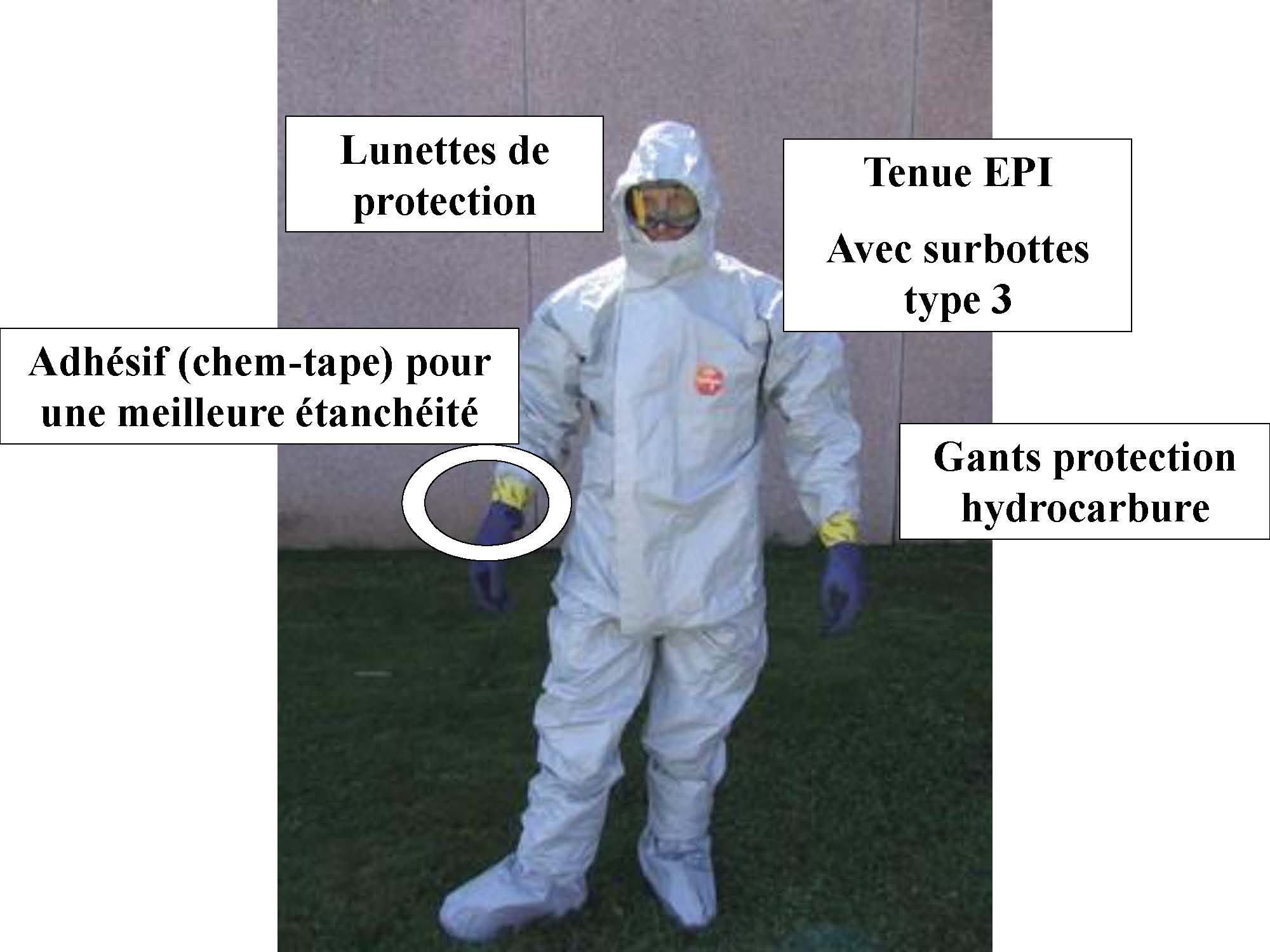 Mise en œuvre
B. Sur-fût plastique :
Permet d'isoler un fût de 200 litres directement à l'intérieur ou d'accueillir le produit en vrac.
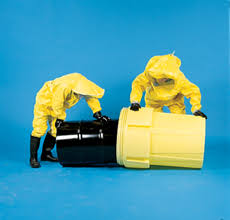 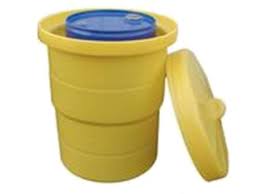 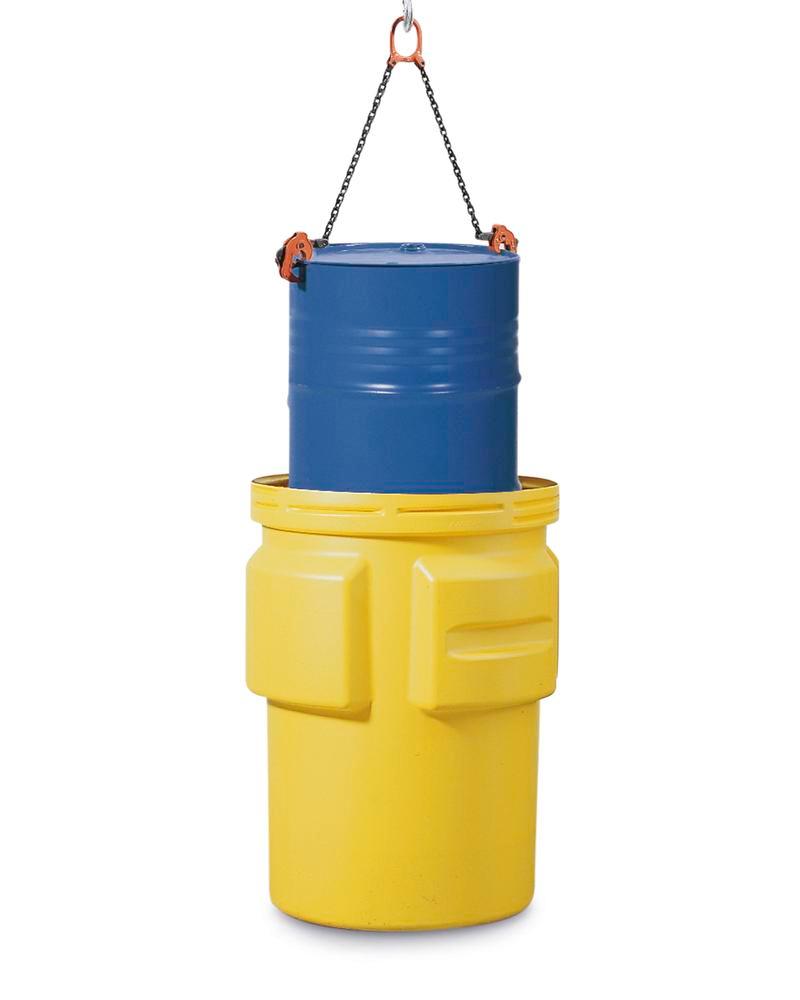 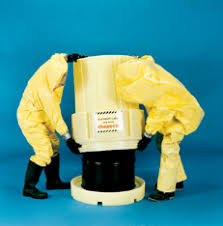 Mise en œuvre
C. Dispositifs d'obturation de plaques d'égouts :
Ces carrés de PVC permettent de neutraliser une plaque d'égout. Cela se fait en 2 étapes :
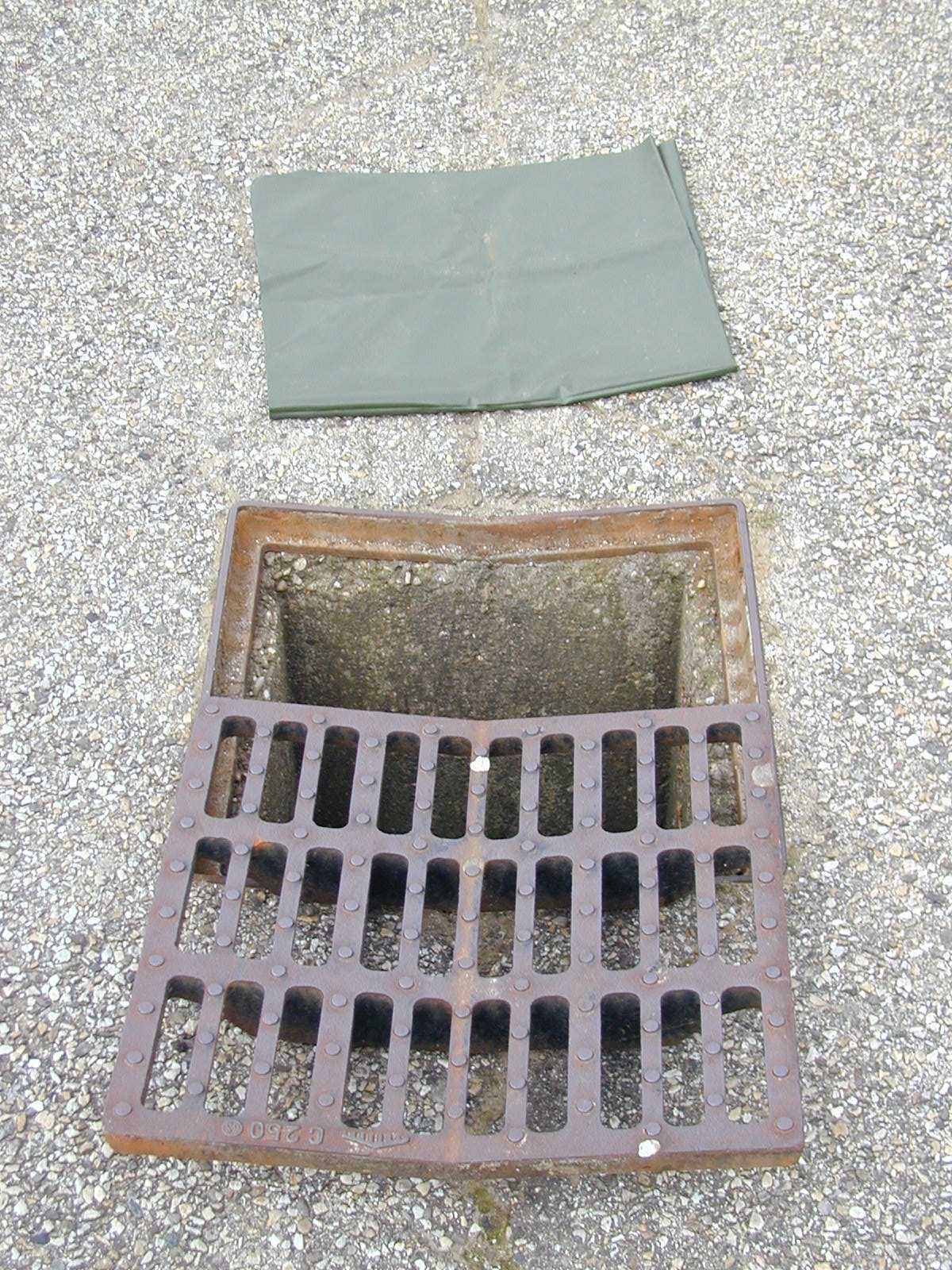 1ère étape : 
 
Enlever la grille et positionner le carré sur l'orifice d'évacuation.
Mise en œuvre
C. Dispositifs d'obturation de plaques d'égouts :
2ème étape :
 
Remettre la grille en place
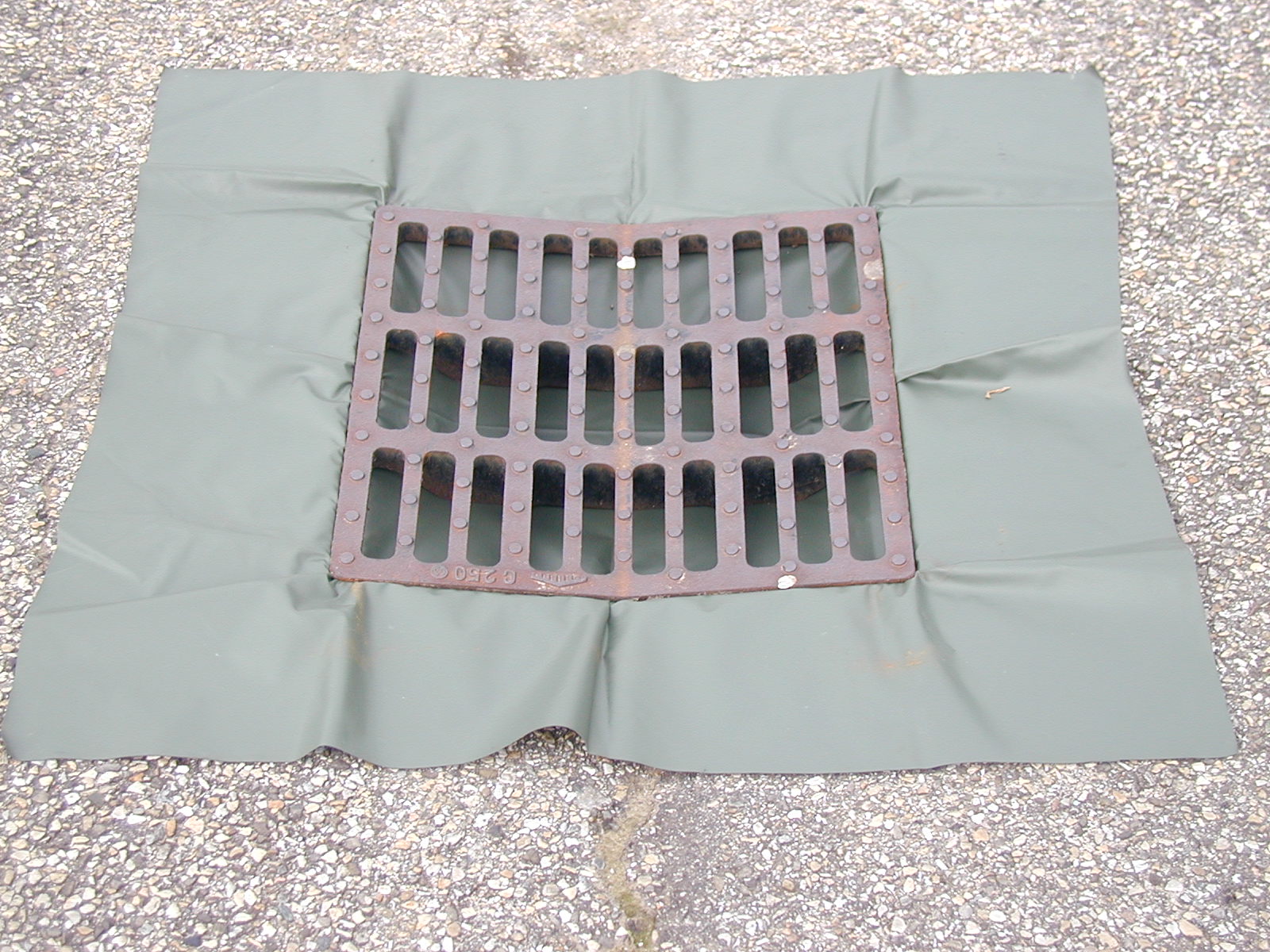 Mise en œuvre
D.    Divers absorbants  :
Exemples d'utilisation des différents absorbants du lot DEPOL :
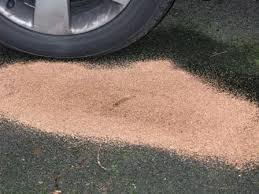 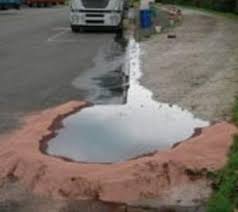 Granulés :
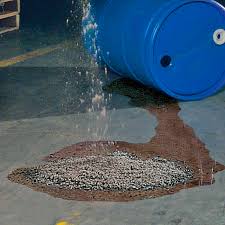 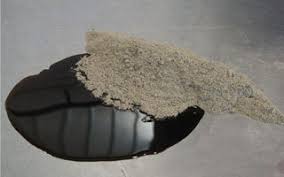 Mise en œuvre
D.    Divers absorbants  :
Exemples d'utilisation des différents absorbants du lot DEPOL :
Rouleau de feuilles :
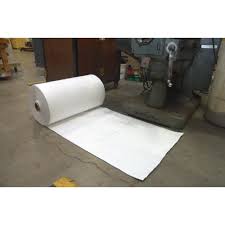 Mise en œuvre
D.    Divers absorbants  :
Exemples d'utilisation des différents absorbants du lot DEPOL :
Boudins :
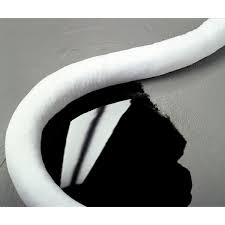 Mise en œuvre
D.    Divers absorbants  :
Exemples d'utilisation des différents absorbants du lot DEPOL :
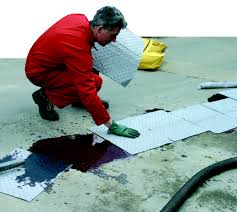 Feuilles :
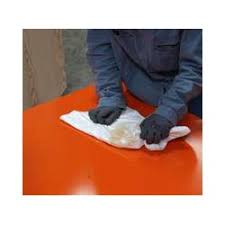 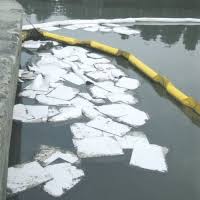 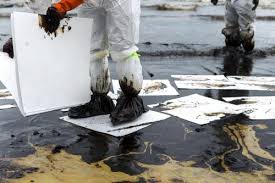 Mise en œuvre
D.    Divers absorbants  :
Exemples d'utilisation des différents absorbants du lot DEPOL :
Boudins et feuilles associées :
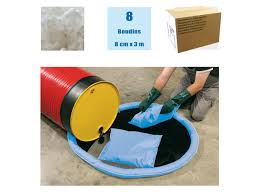 Mise en œuvre
E. Pompe de transvasement manuelle :
AMORCAGE :
 
Dévisser légèrement pour évacuer l’air dans la canne plongeuse et pomper.
Puis refermer quand l’hydrocarbure refoule par la pompe.
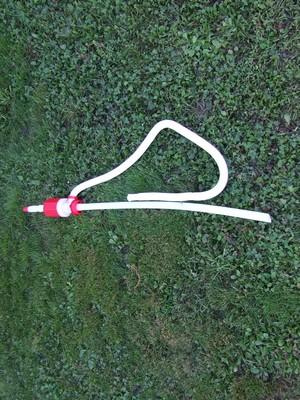 Mise en œuvre
E. Pompe de transvasement manuelle :
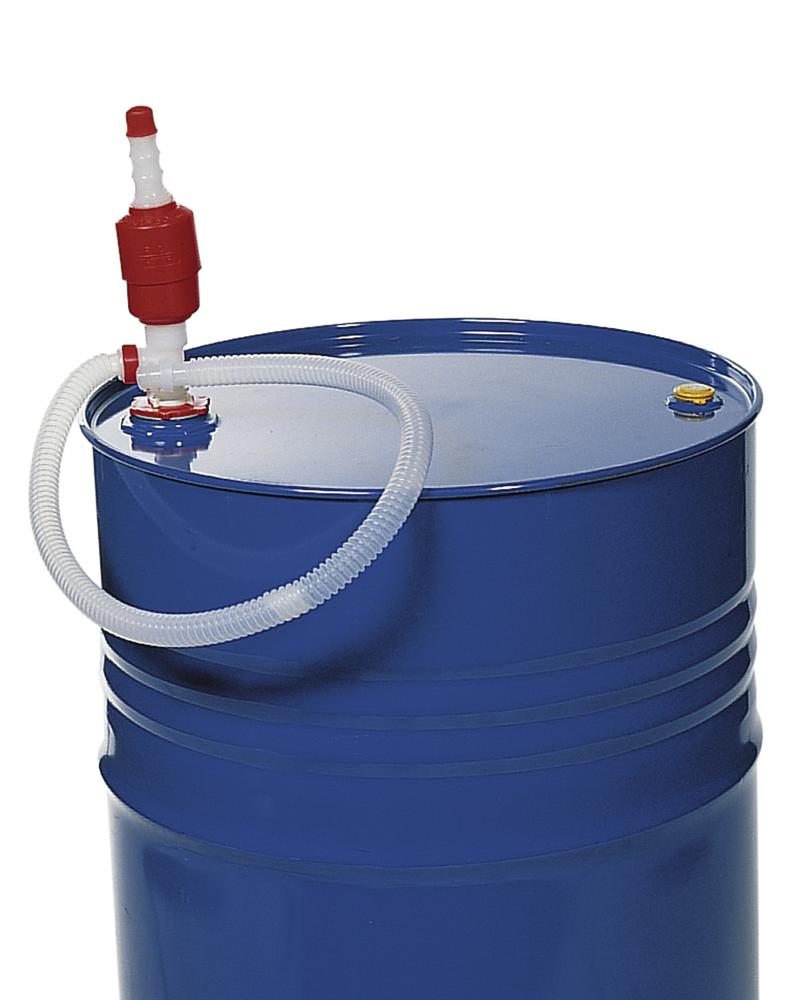 Conclusion
Année : 2020


Contact : pour toute remarque concernant ce document, merci d’envoyer un mail sur l’adresse suivante :

gfor_jsp@sdmis.fr
Objectifs
Caractéristiques
Centres d’intervention dotés
Envoi des secours
Mise en œuvre
28